NUESTROS PRODUCTOS
Catálogo de la cooperativa
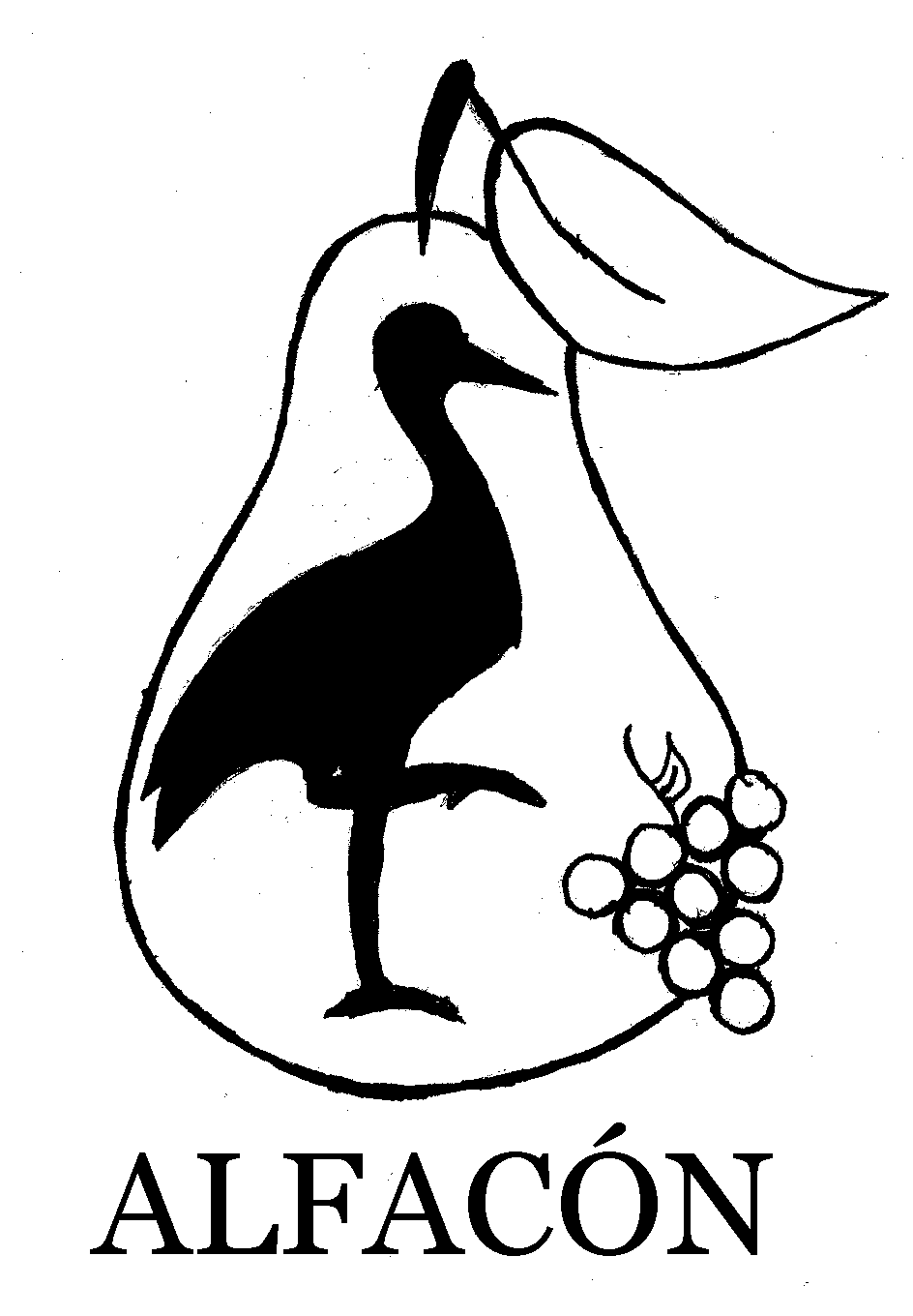 Ferrechulas
20€
Ref: 001Divertidas muñecasde metal y goma eva elaboradas por el artesano Tony Ferré.
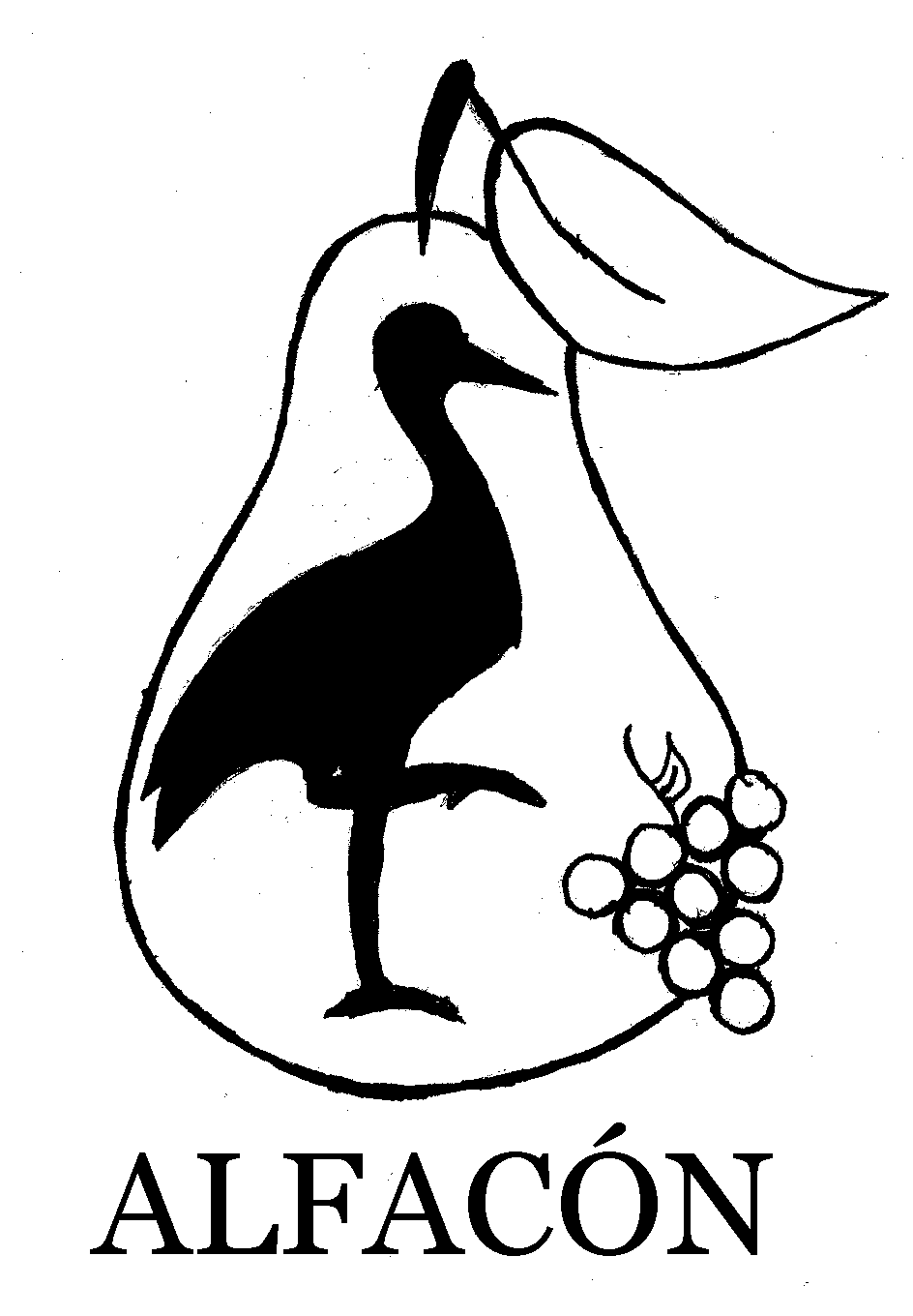 Pates Sufrategui
1´10€
Ref: 002
Delicioso paté de hígado de cerdo  elaborado artesanalmente en la localidad de Nalda, La Rioja.
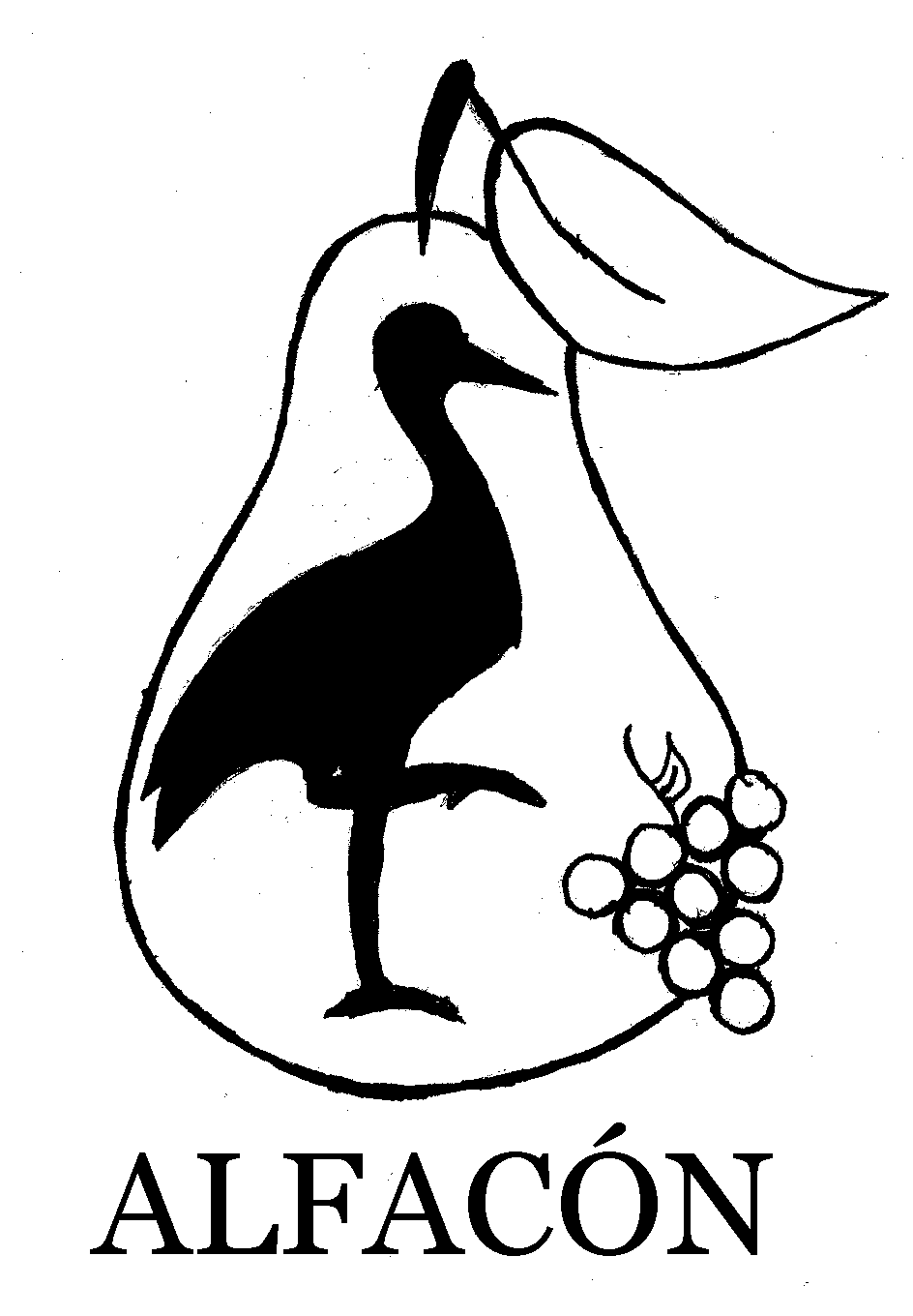 Mermeladas Anamela
Ref: 003
Exquisitas mermeladas de categoría extra, de diferentes variedades:
- Ciruela con nueces y pasas.
- Mandarina con pomelo
 Manzana con canela
 etc.
2´80€
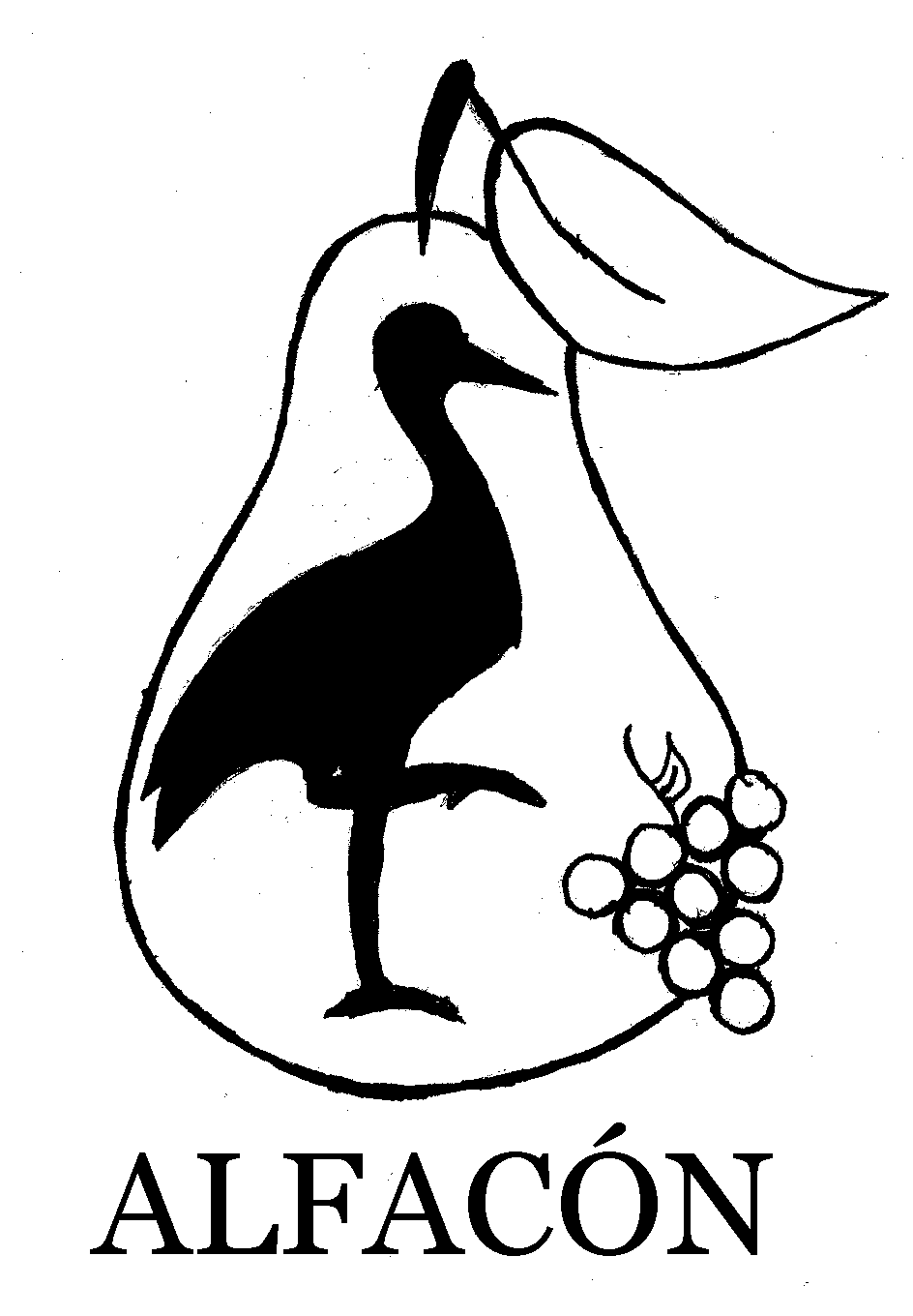 Melocotón en almíbar JJJ
1´50€
Ref: 004
Melocotón  natural en almíbar categoría extra. Elaborado con frutos seleccionados de las mejores variedades.
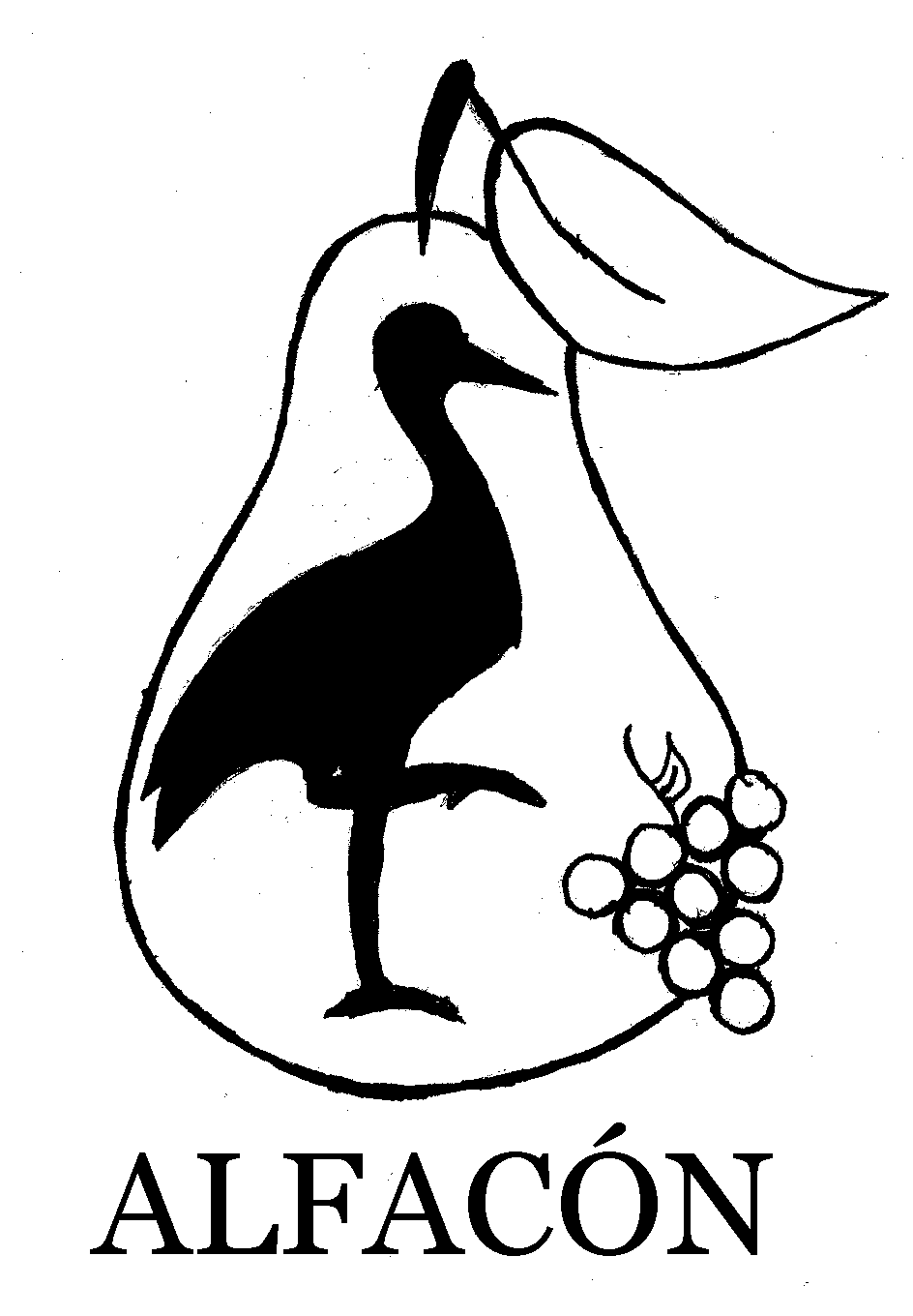 ESPÁRRAGOS JJJ
2€
Ref: 005
Deliciosos y tiernos  espárragos. Envase de vidrio 370 ml.
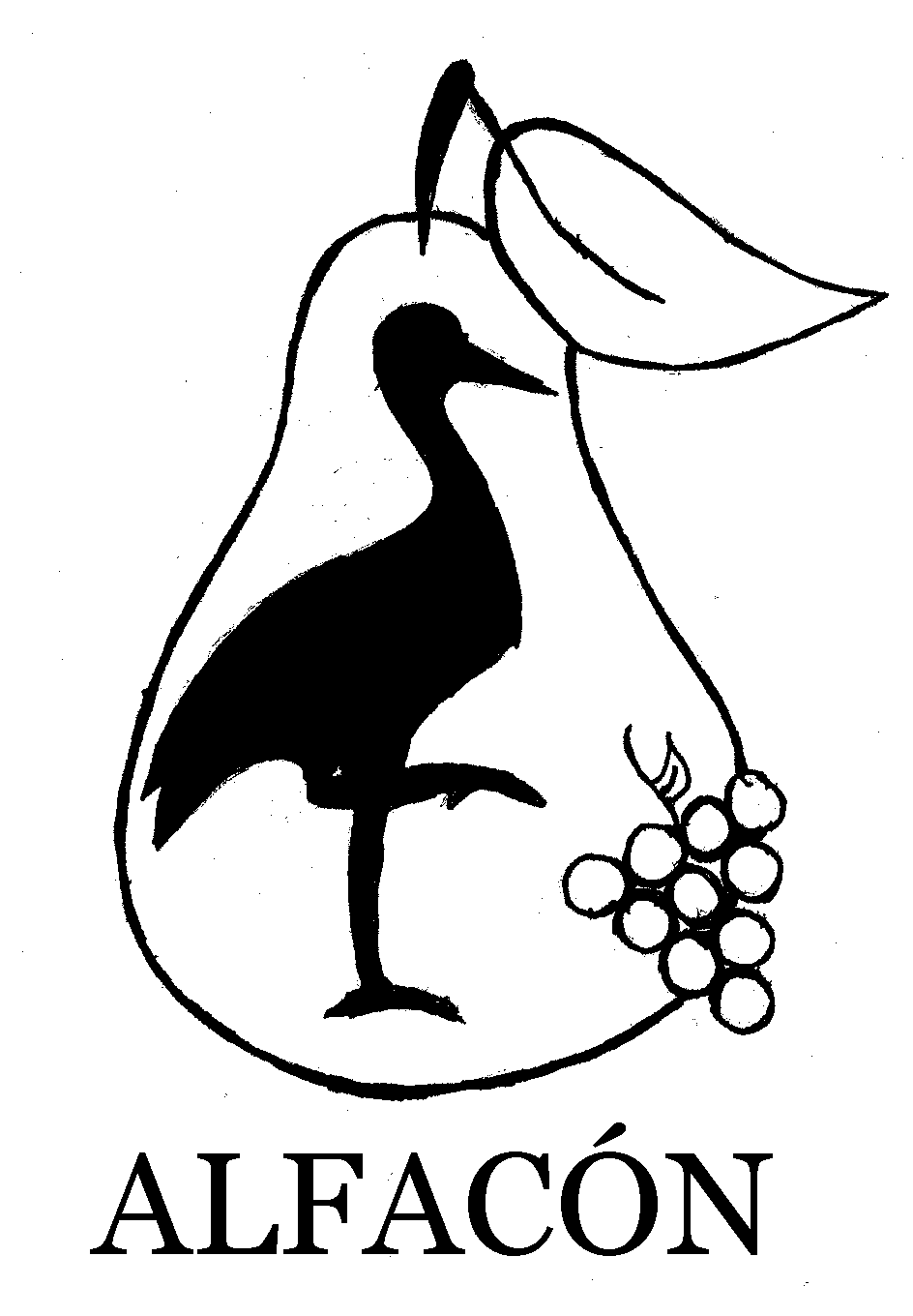 BANDERILLAS JJJ
0´75€
Ref: 006
Banderillas elaboradas con exquisitos encurtidos. Envase de vidrio 314 ml.
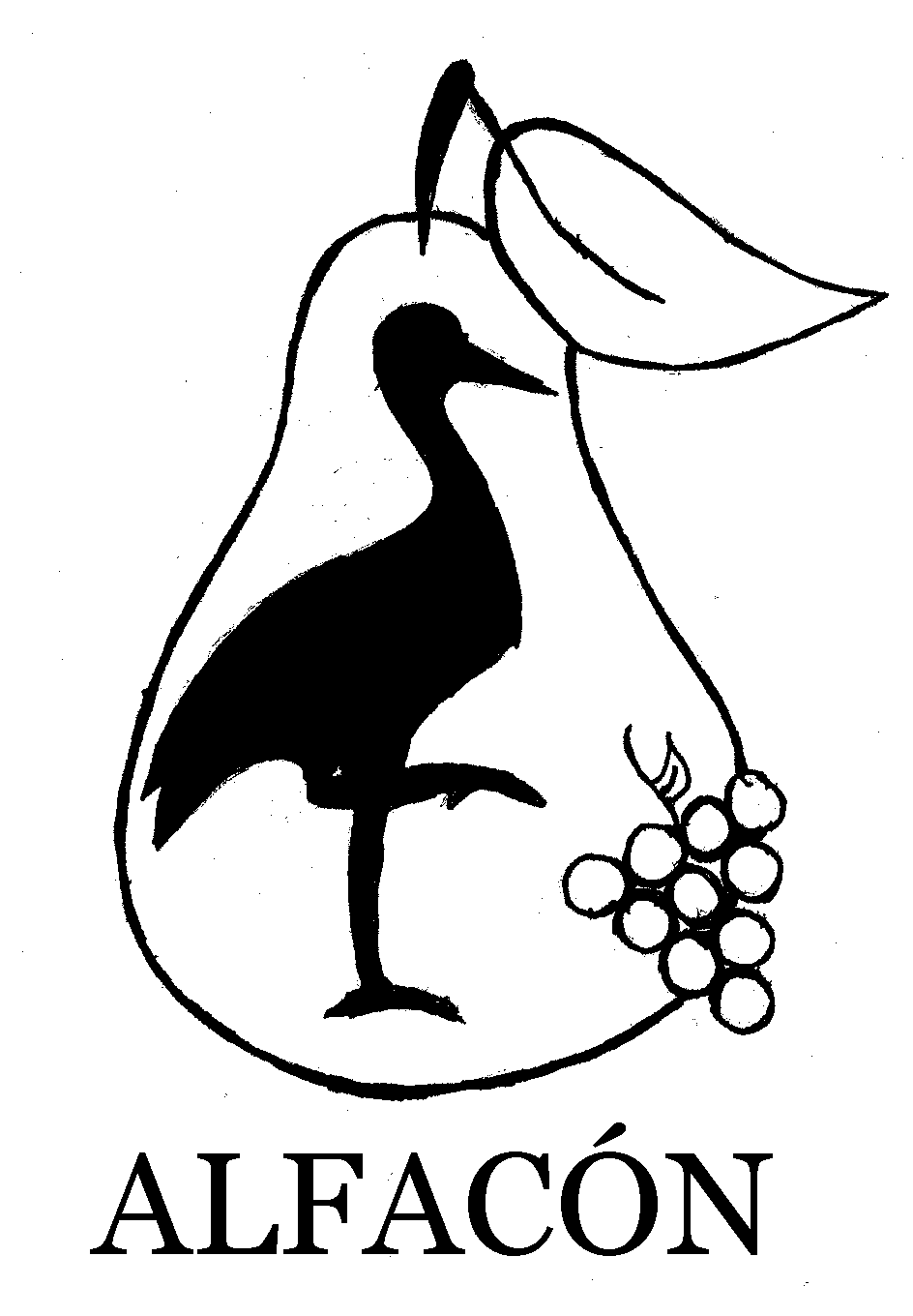 FARDELEJOS LA QUELEÑA
Ref: 007
Exquisito postre   tradicional riojano a base de hojaldre, almendra, huevo y azúcar.
12 u. a 7€
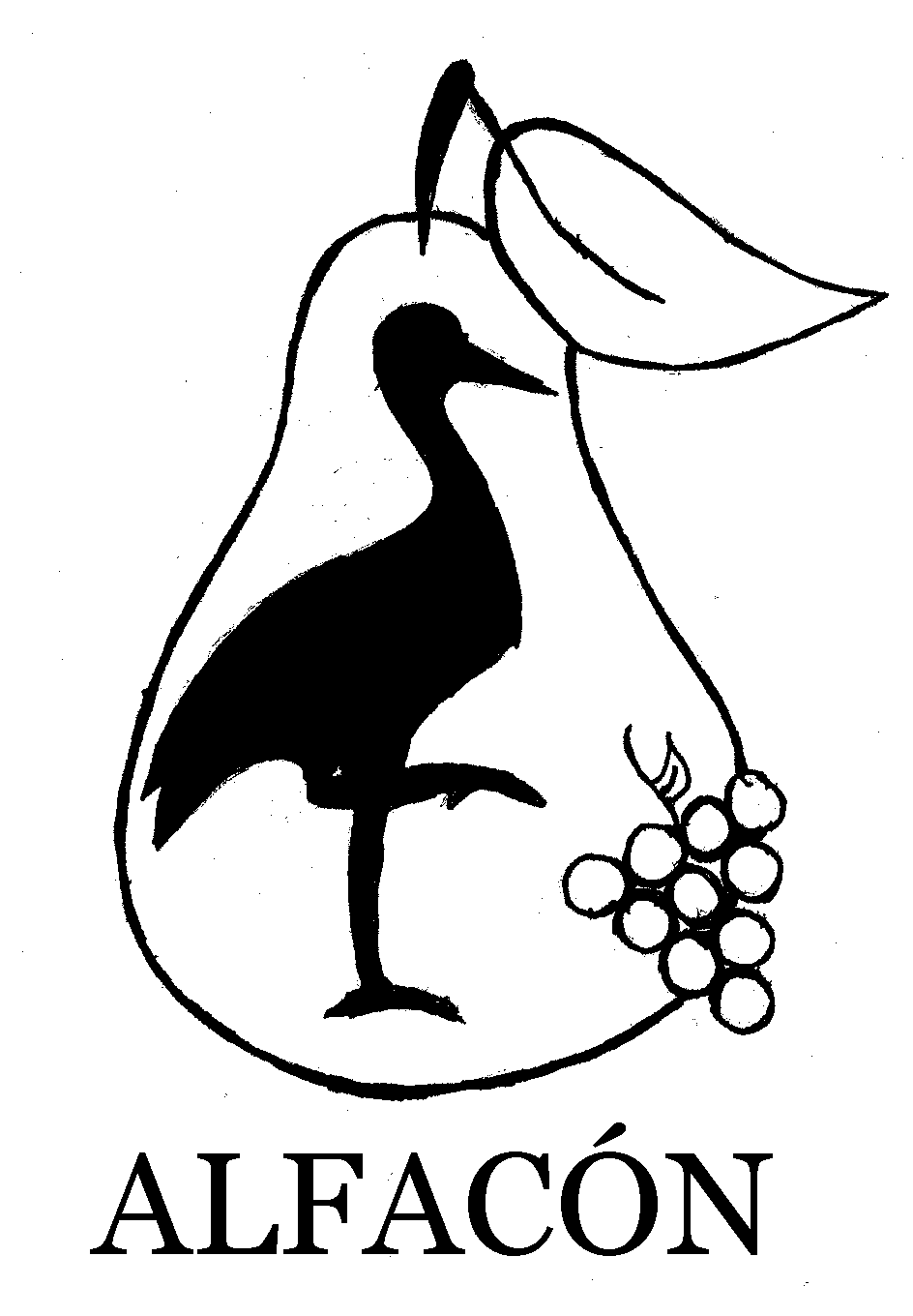 ARPS: Artesanía con corazón
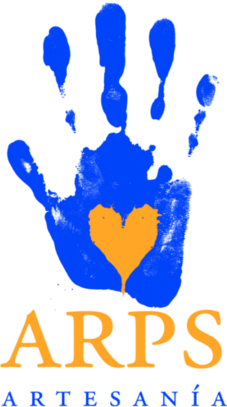 La Asociación Riojana pro  Personas con Discapacidad Intelectual (ARPS) es una organización sin ánimo de lucro cuya misión es promover la calidad de vida de las personas con discapacidad intelectual. 
La huella de una mano con un corazón en el centro simboliza la ilusión y la emoción que las personas con discapacidad intelectual ponen en todo aquello que hacen.
Los productos de este catálogo que llevan esta huella están realizados por personas con discapacidad miembros de esta asociación.
ARPS: Artesanía con corazón
Ref:008

ABANICO
Precio: 3,10€
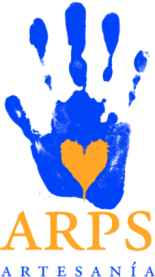 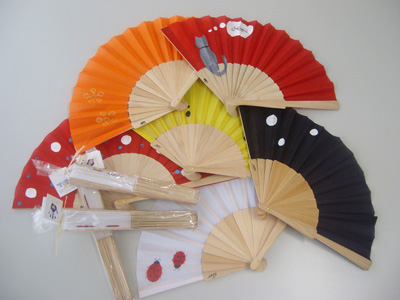 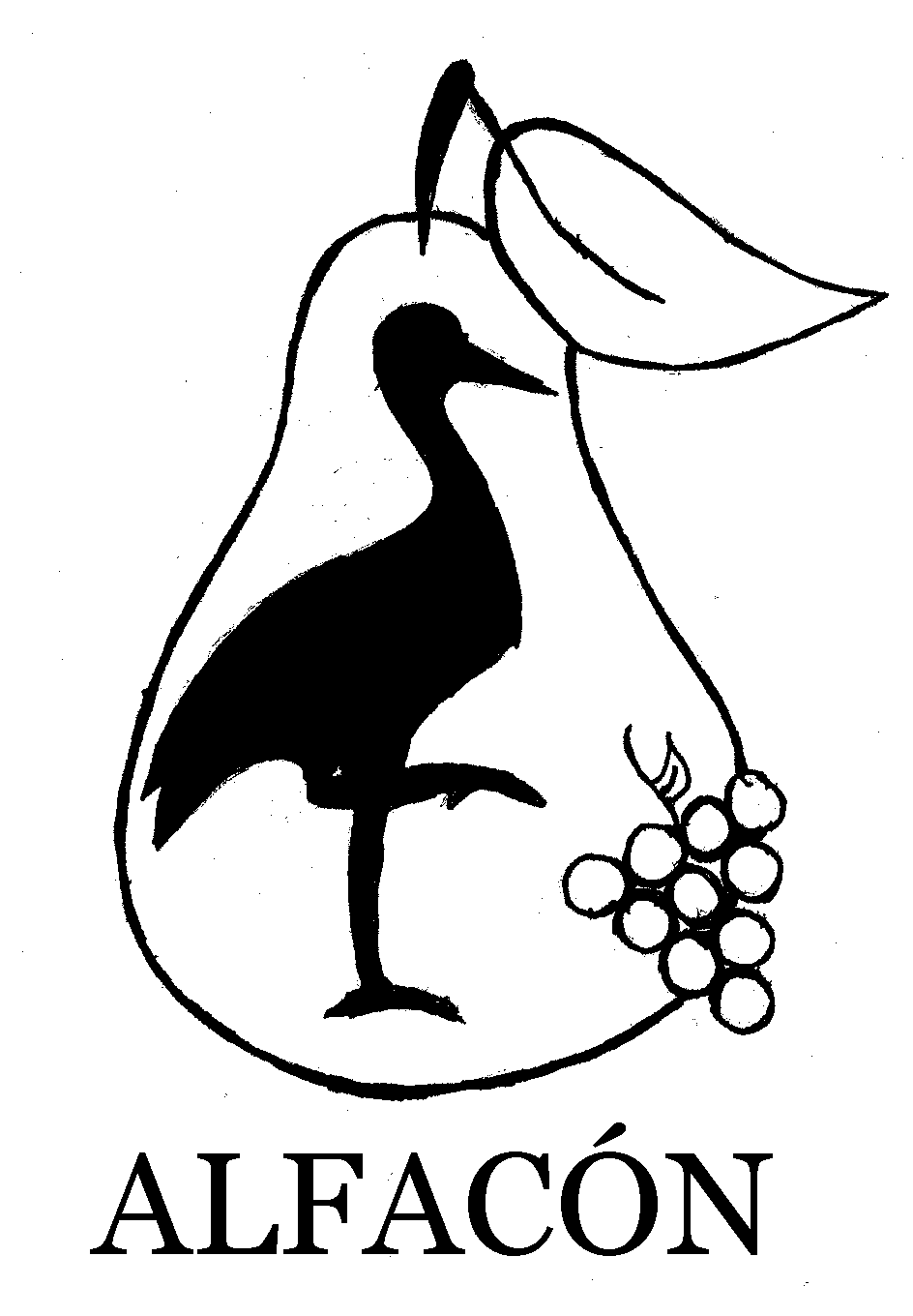 ARPS: Artesanía con corazón
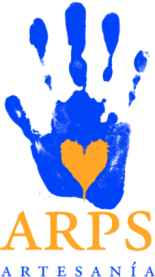 Ref:009

AGENDA PEQUEÑA
Precio: 3€
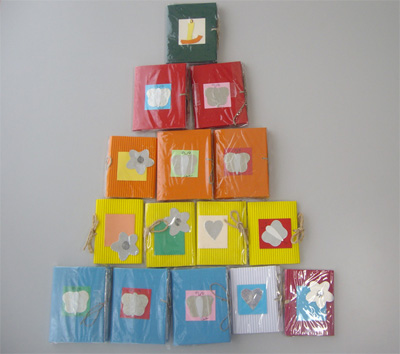 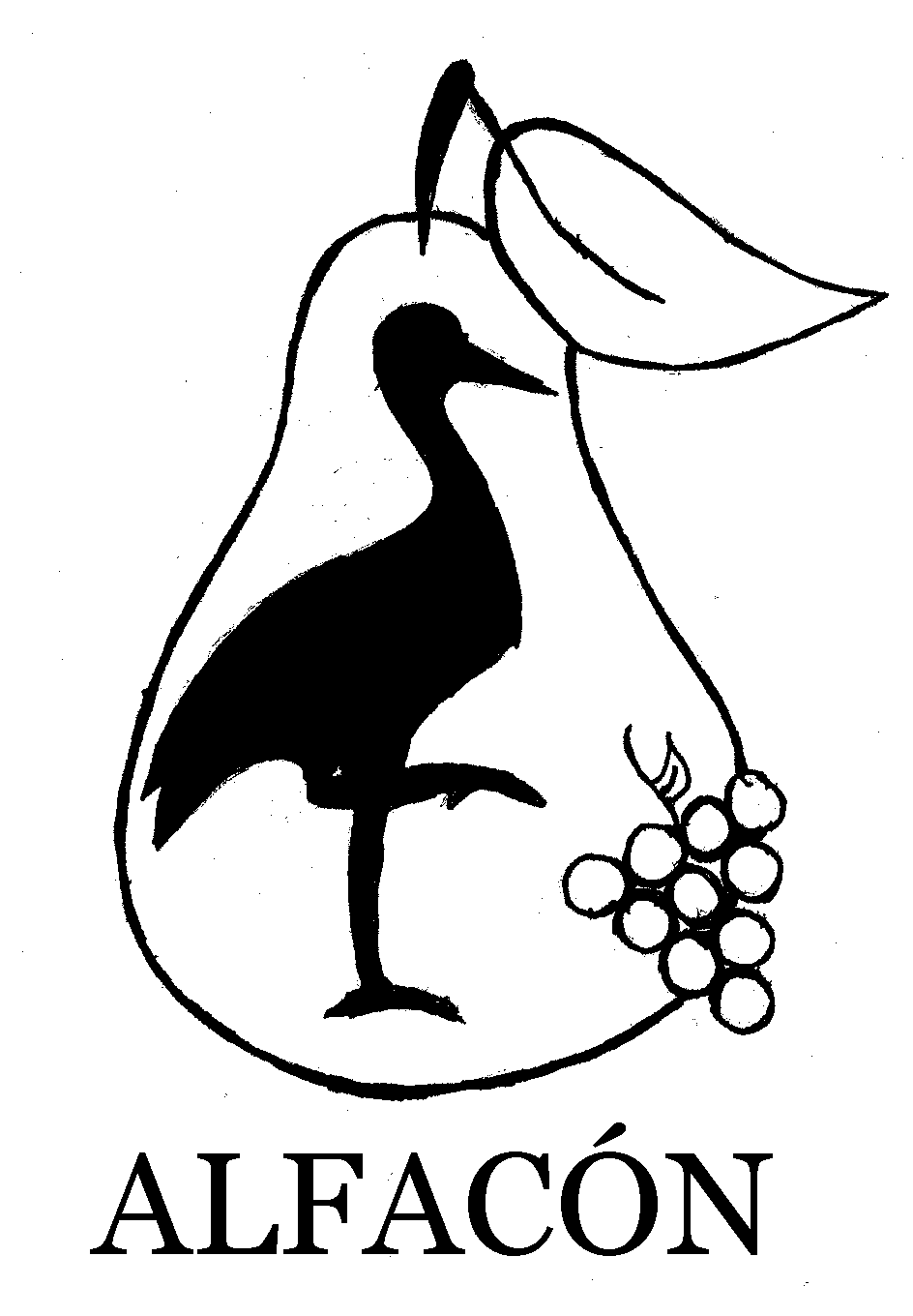 ARPS: Artesanía con corazón
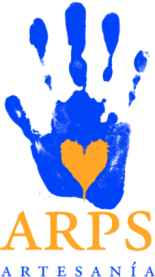 Ref:010

ANILLOS
Precio: 3€
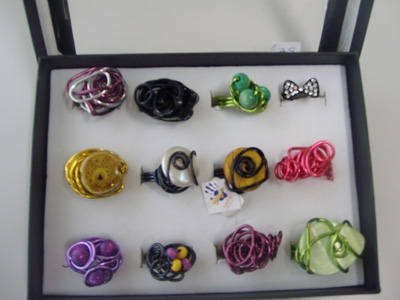 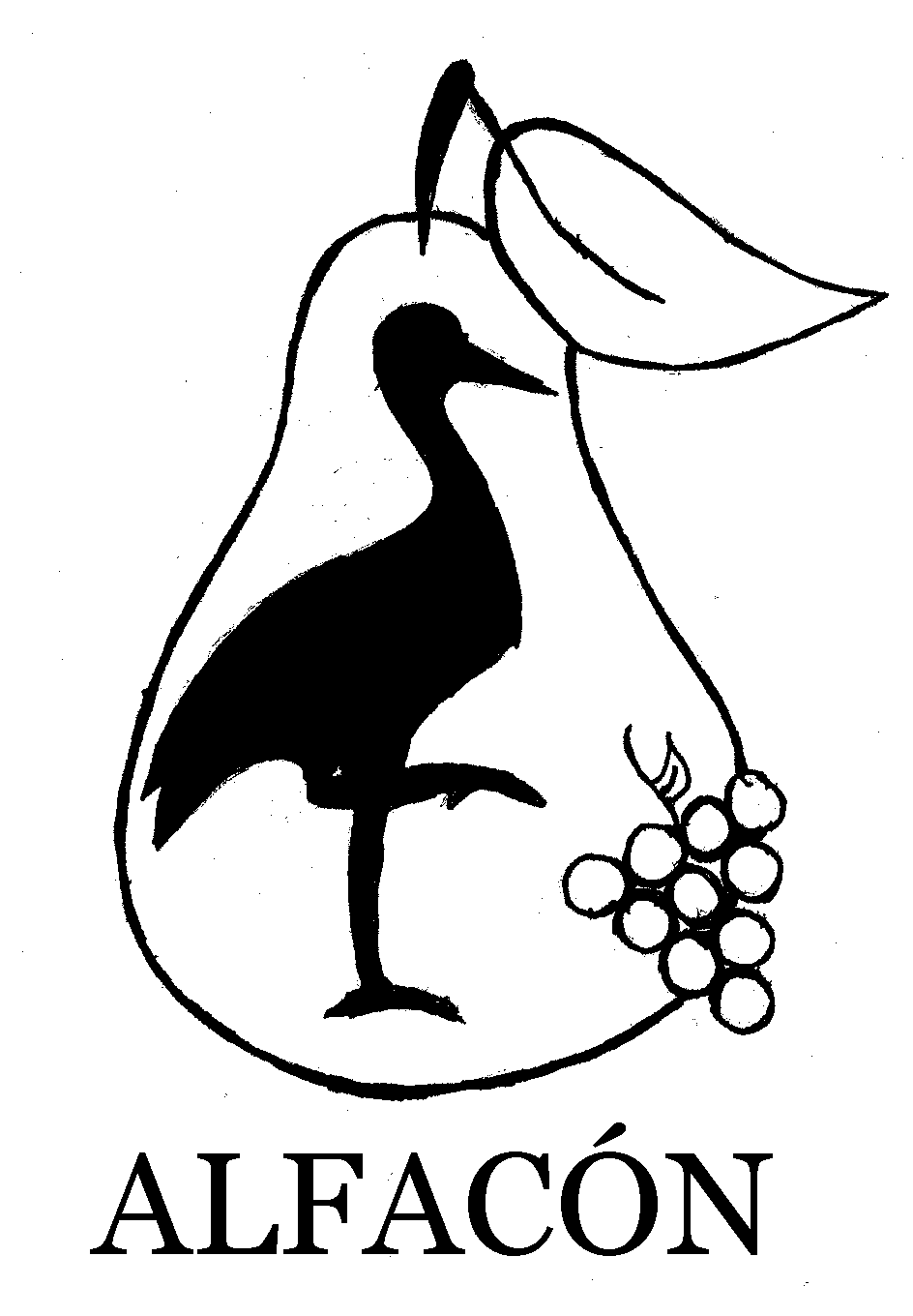 ARPS: Artesanía con corazón
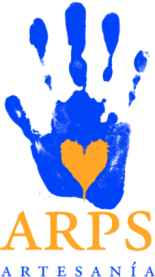 Ref:011

BOLES “POLLO”
Precio: 9 €
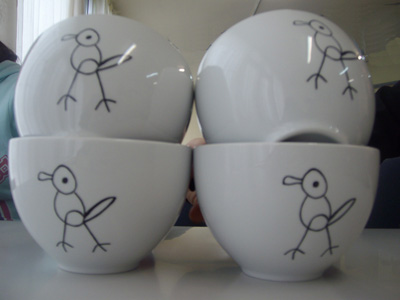 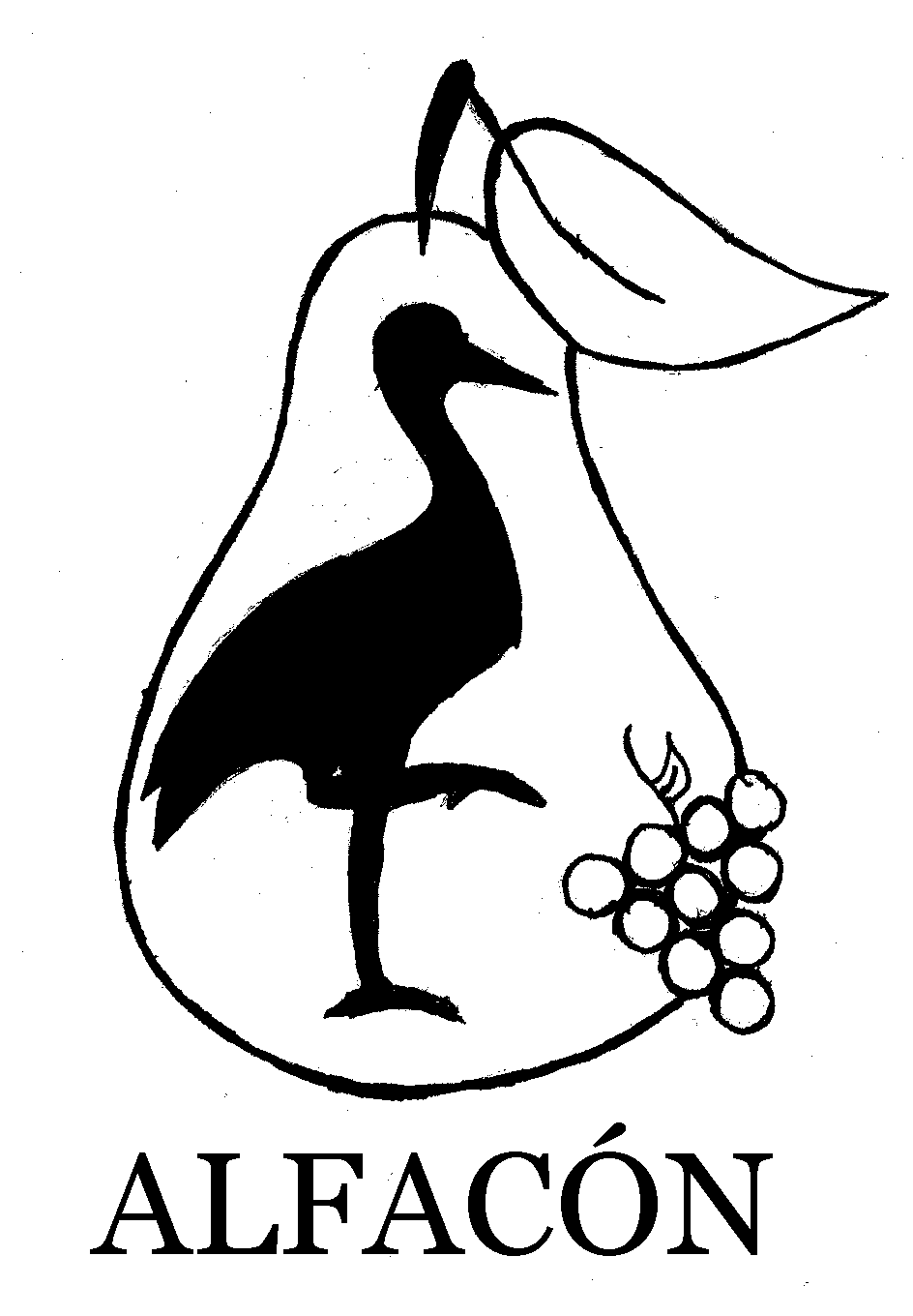 ARPS: Artesanía con corazón
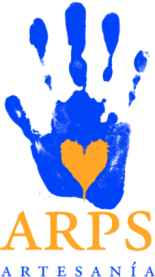 Ref:012

BROCHES FIELTRO
Precio:  1,60€
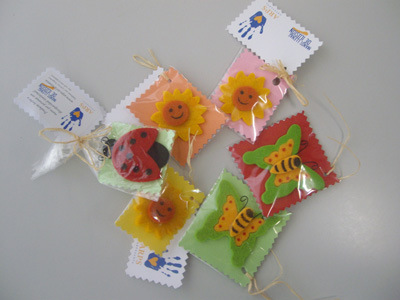 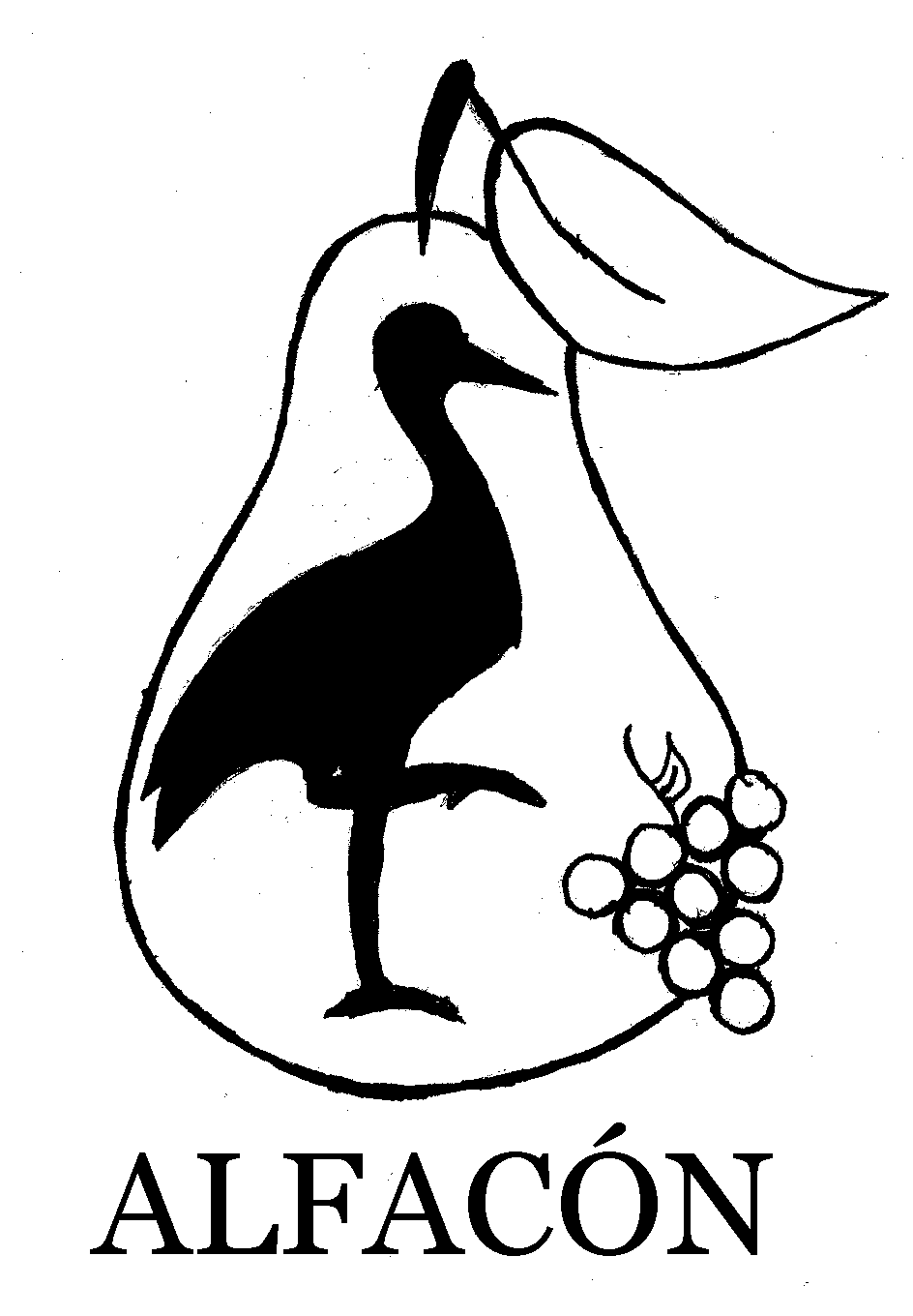 ARPS: Artesanía con corazón
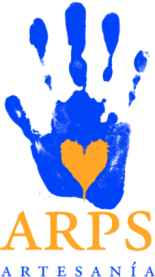 Ref:013

LIBRETA PINTADA
Precio:  3,10€
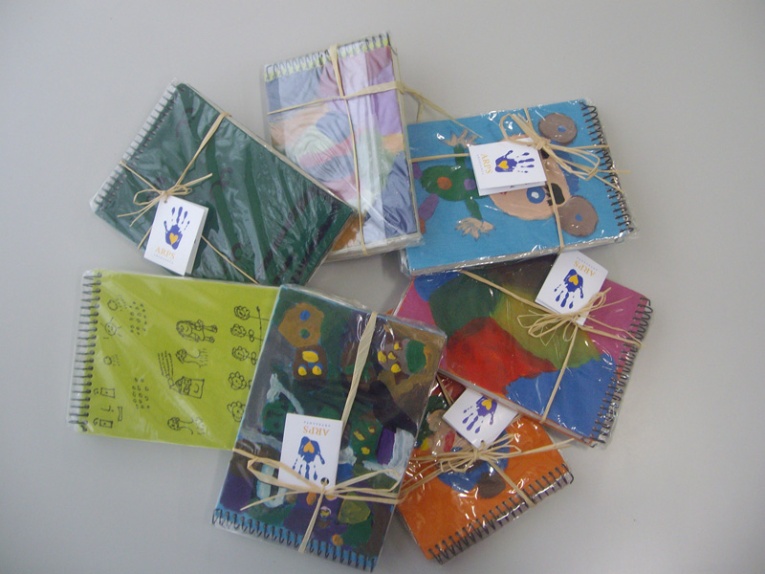 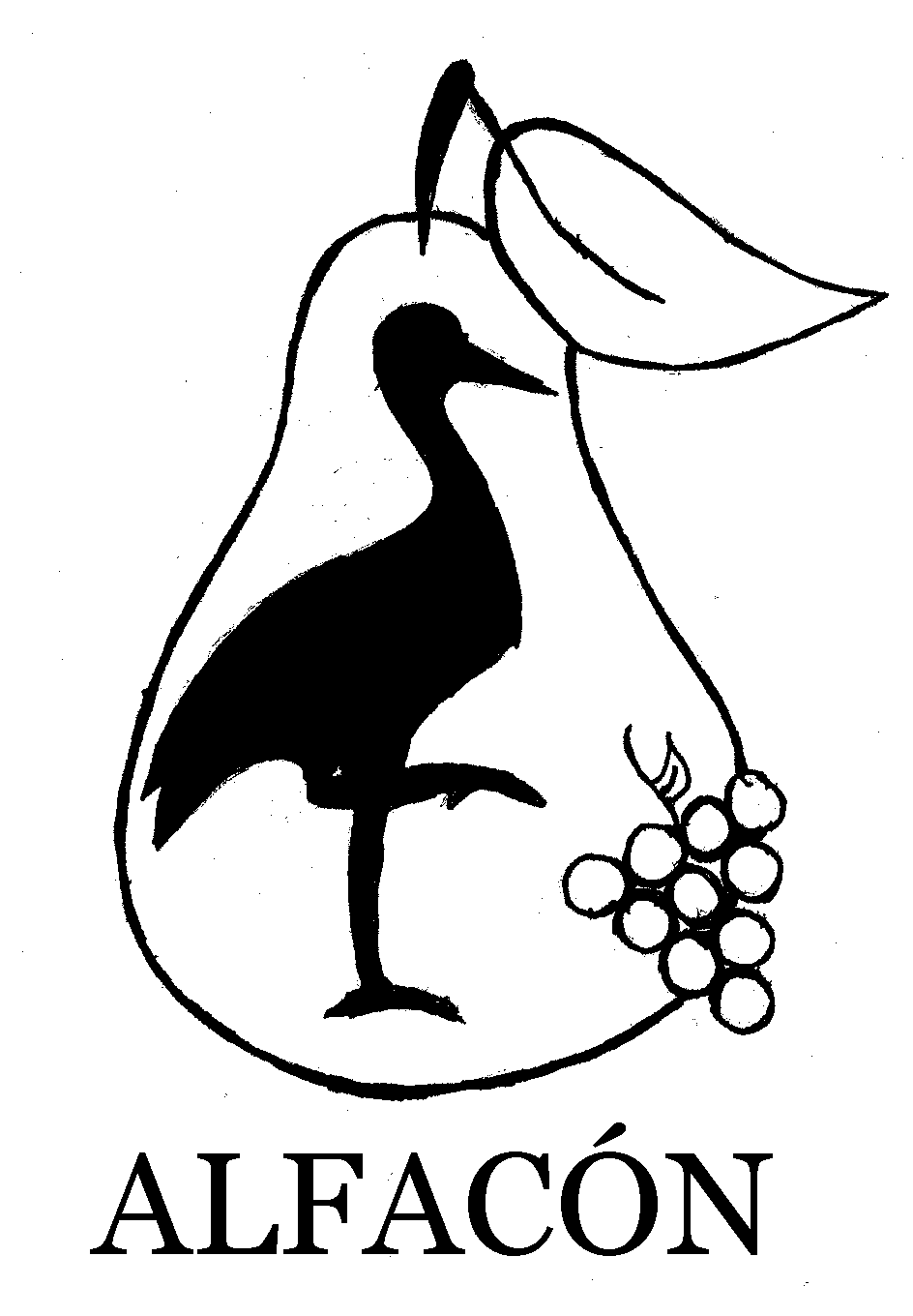 ARPS: Artesanía con corazón
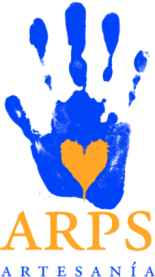 Ref:014

PENDIENTES
Precio:  2,10€
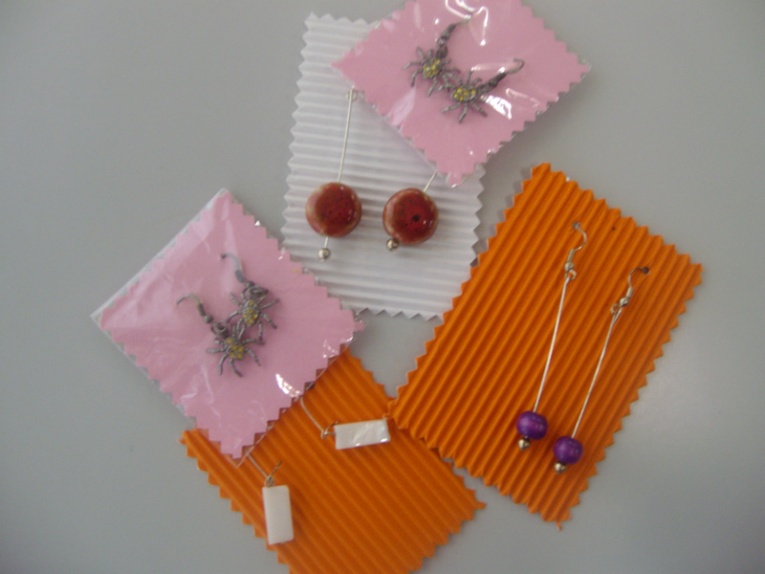 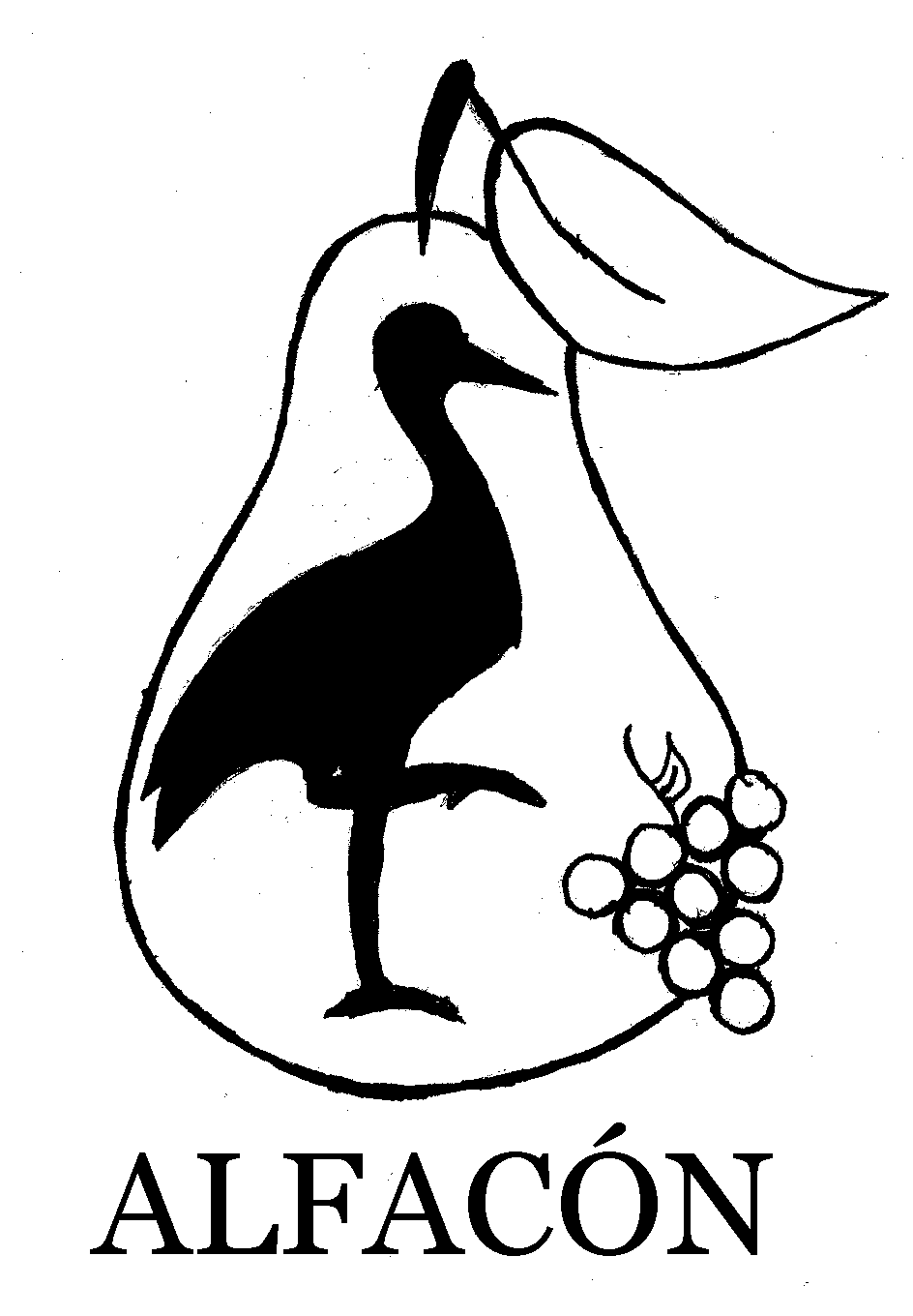 ARPS: Artesanía con corazón
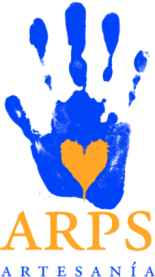 Ref:015

PULSERA DE CUERO
Precio:  3,10€
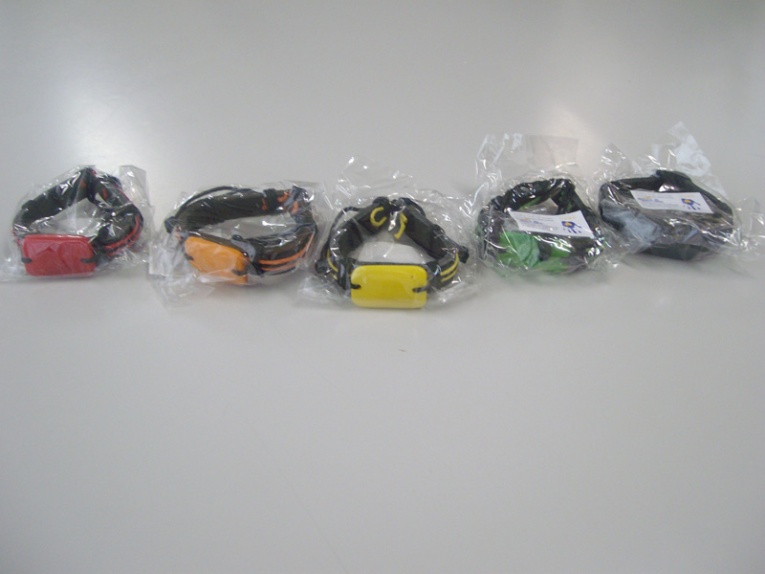 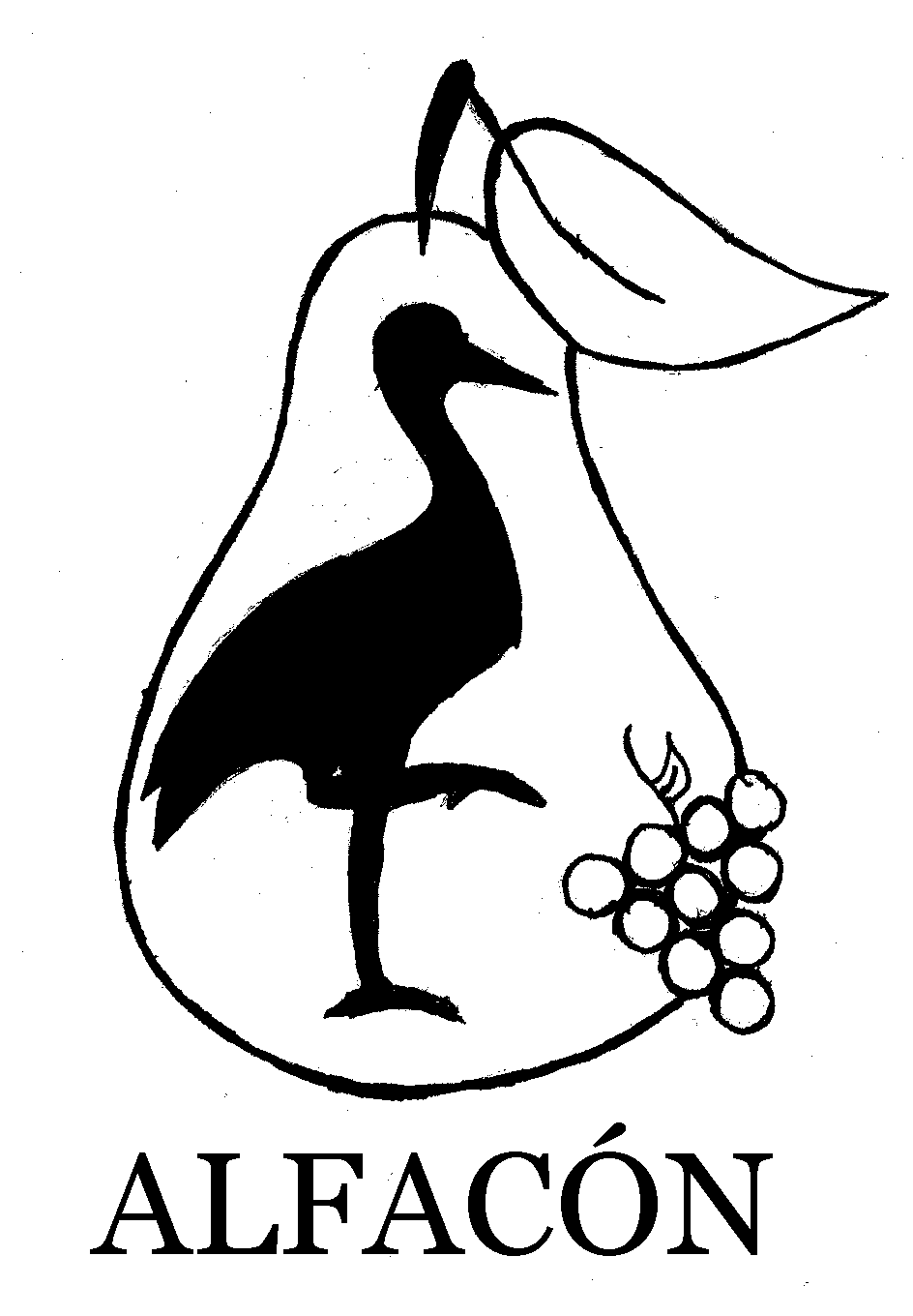 ARPS: Artesanía con corazón
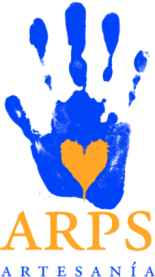 Ref:016

SET DE BOLÍGRAFO Y PORTAMINAS
Precio:  3€
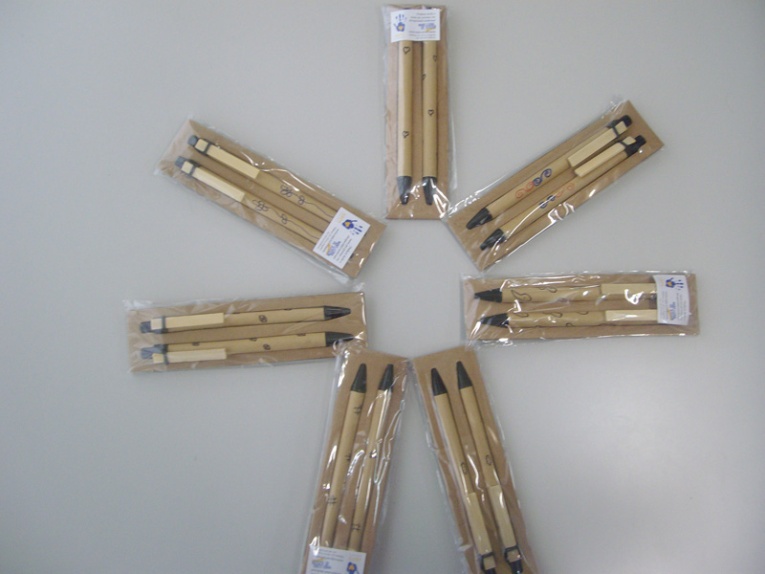 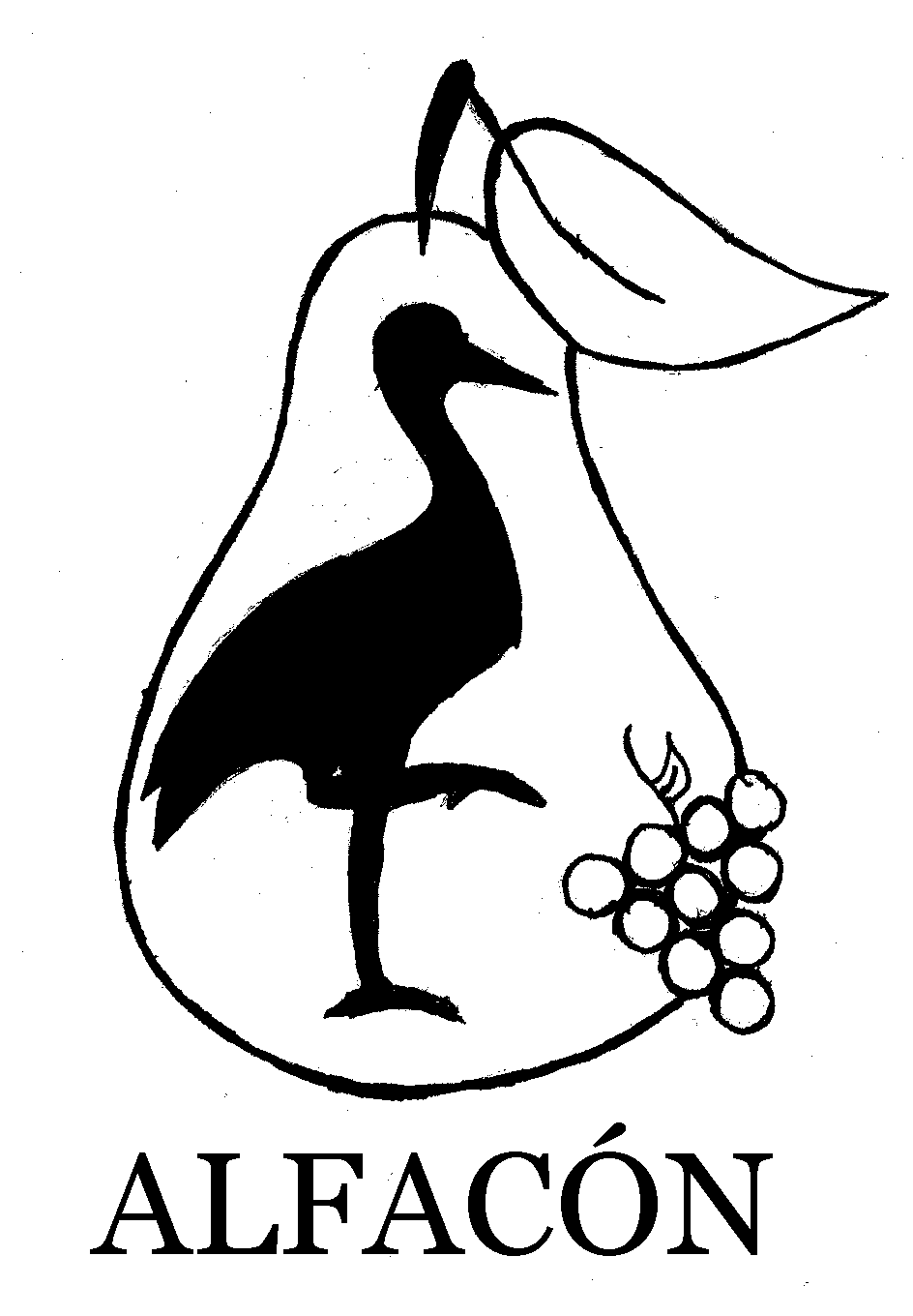 Gastos de envío no incluidos. Serán a cargo del comprador.